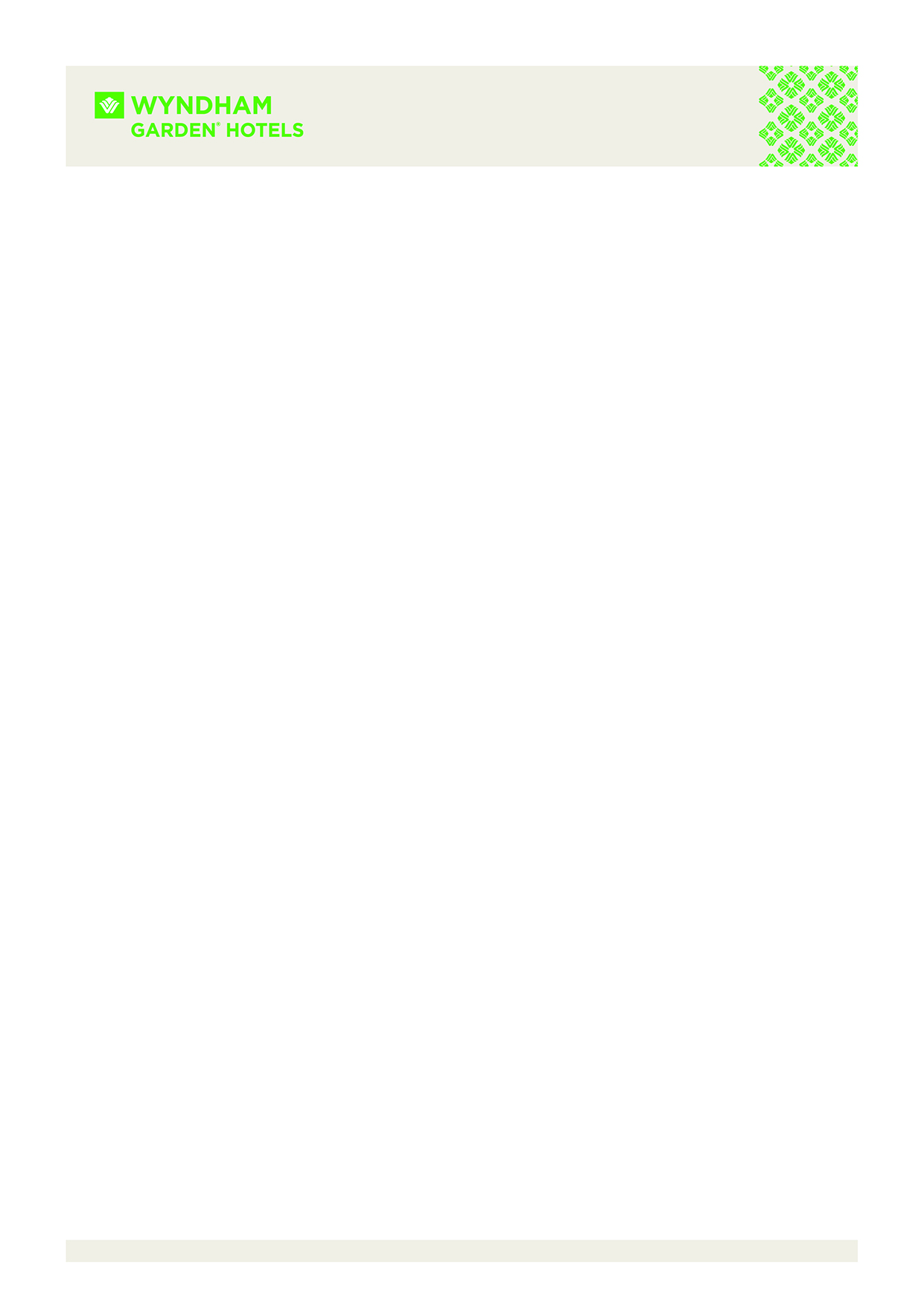 „Fit in den Frühling“
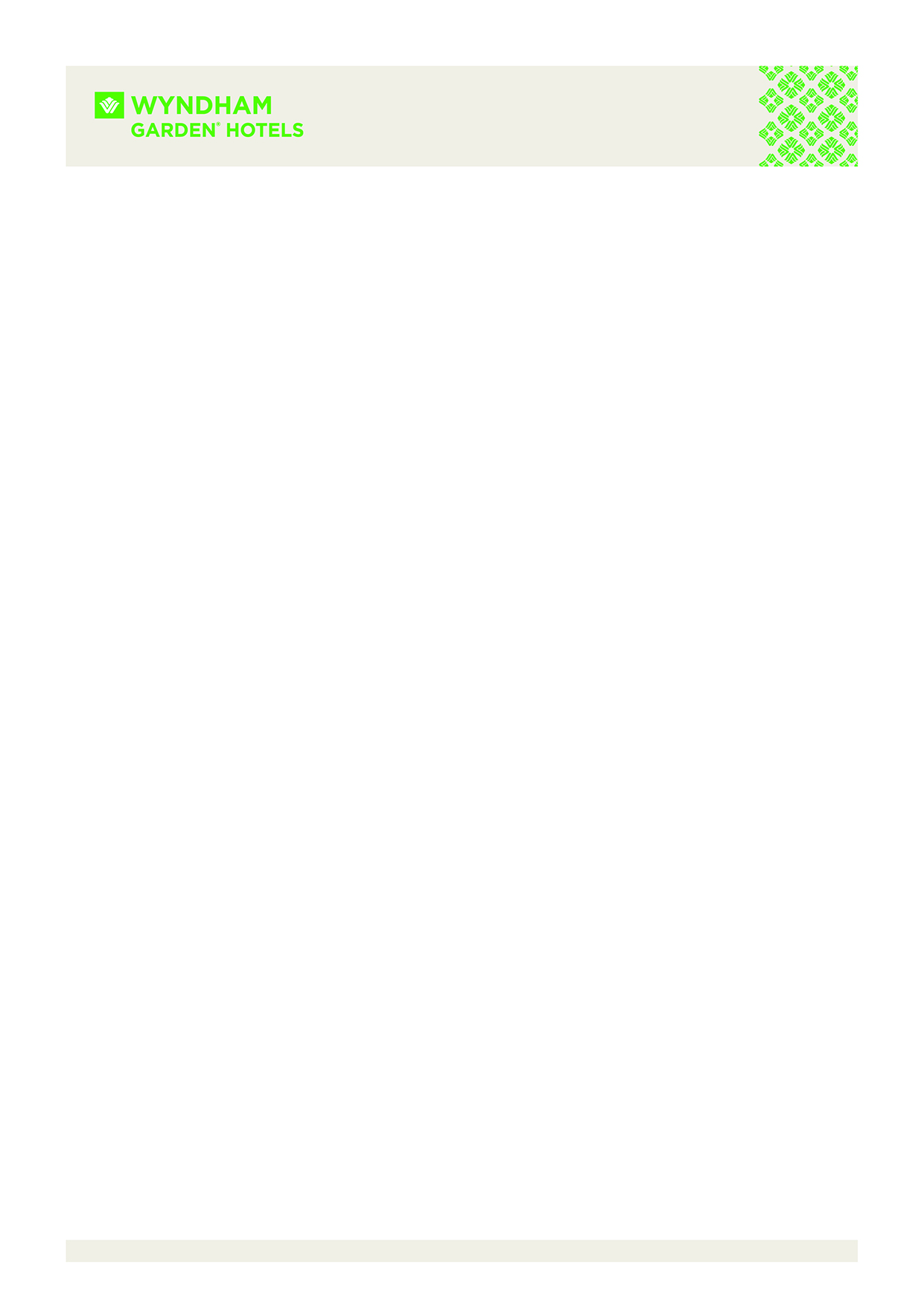 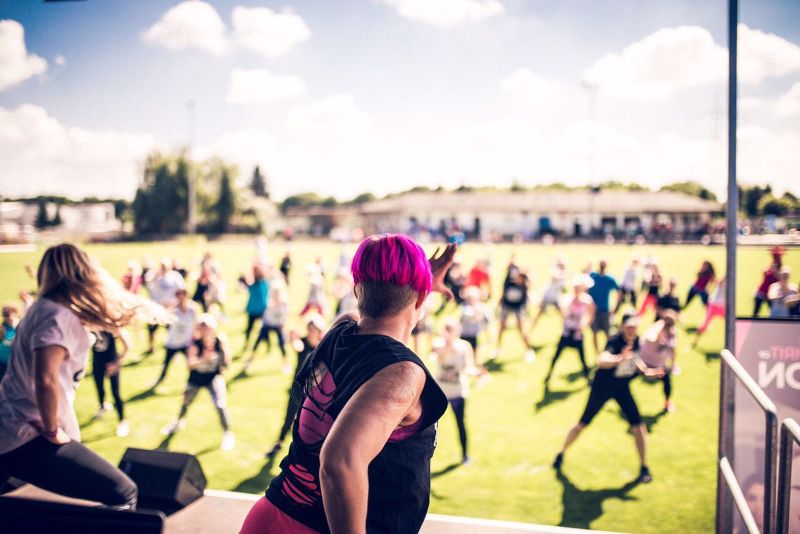 Tagungsraum ausgestattet mit unserem neuen interaktivem Galneoscreen 
Tagungsgetränke mit „Kick“
Vormittagspause mit Gebäck
Vitale Mittagspause (Menü o. Buffet)
Energie-Kaffeepause mit Obst und Joghurt
Professionelle Betreuung vor Ort
Ab 15 zahlenden Gästen: 1 Freiplatz für den Tagungsleiter
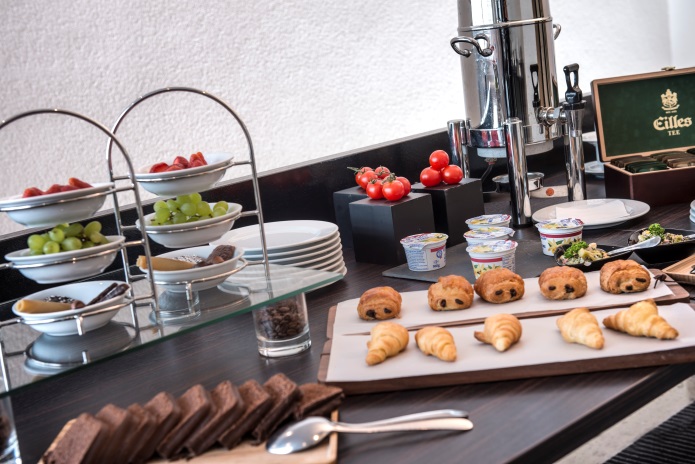 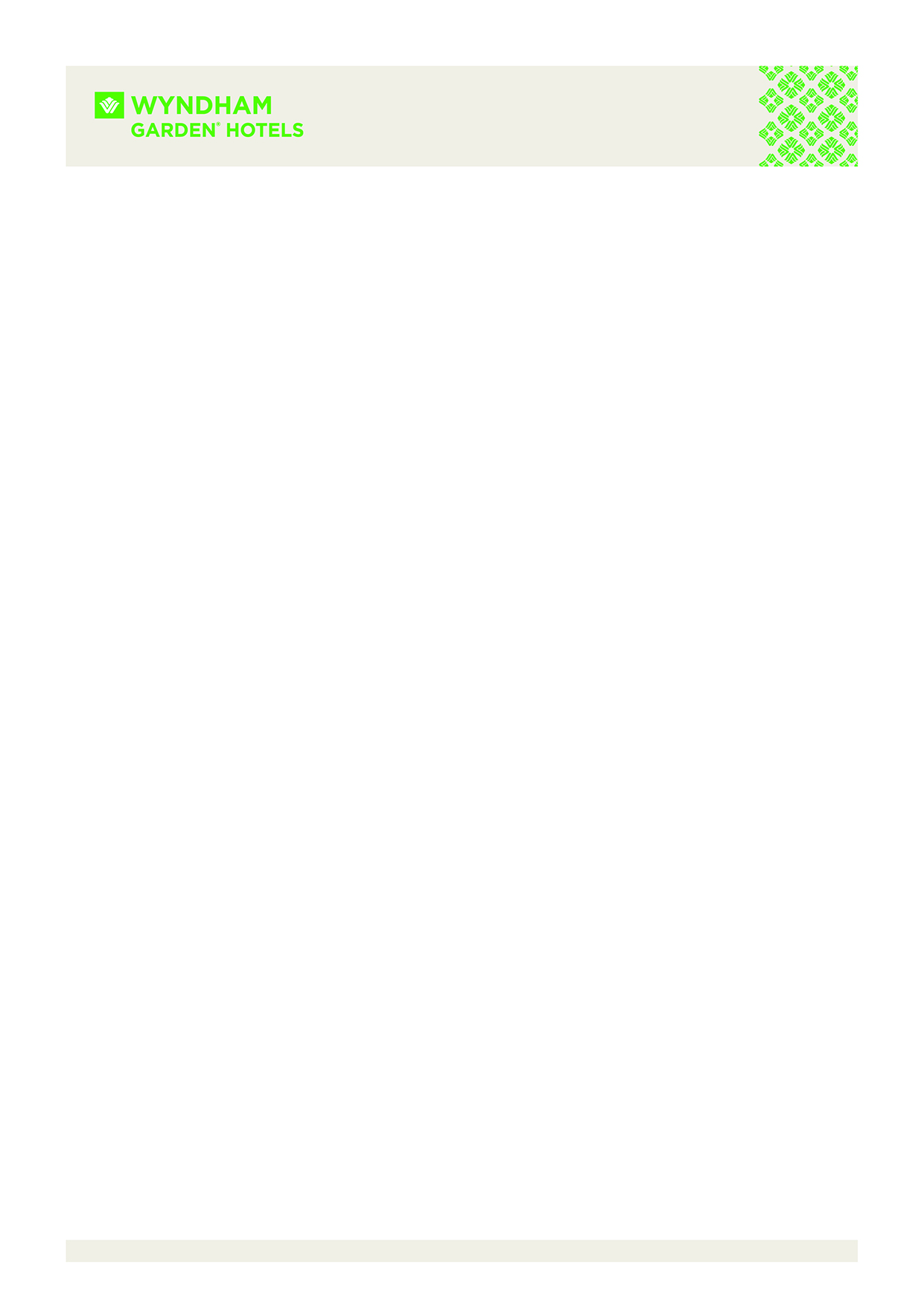 Unsere Frühjahrs-Extras für Sie:
geführte Frühlings-Wanderung oder
„Frühlings-Quiz“ an der Hotelbar
FRÜHLINGSSPAUSCHALE
Für den Erfolg Ihrer Tagung und Schulung bieten 
wir Ihnen einen ruhigen Platz im Grünem……profitieren Sie von unserer Frühjahrspauschale
Tagen in Koblenz-Lahnstein ab 
44,00 € p. P.Buchbar vom 01.03. bis 01.05.2019
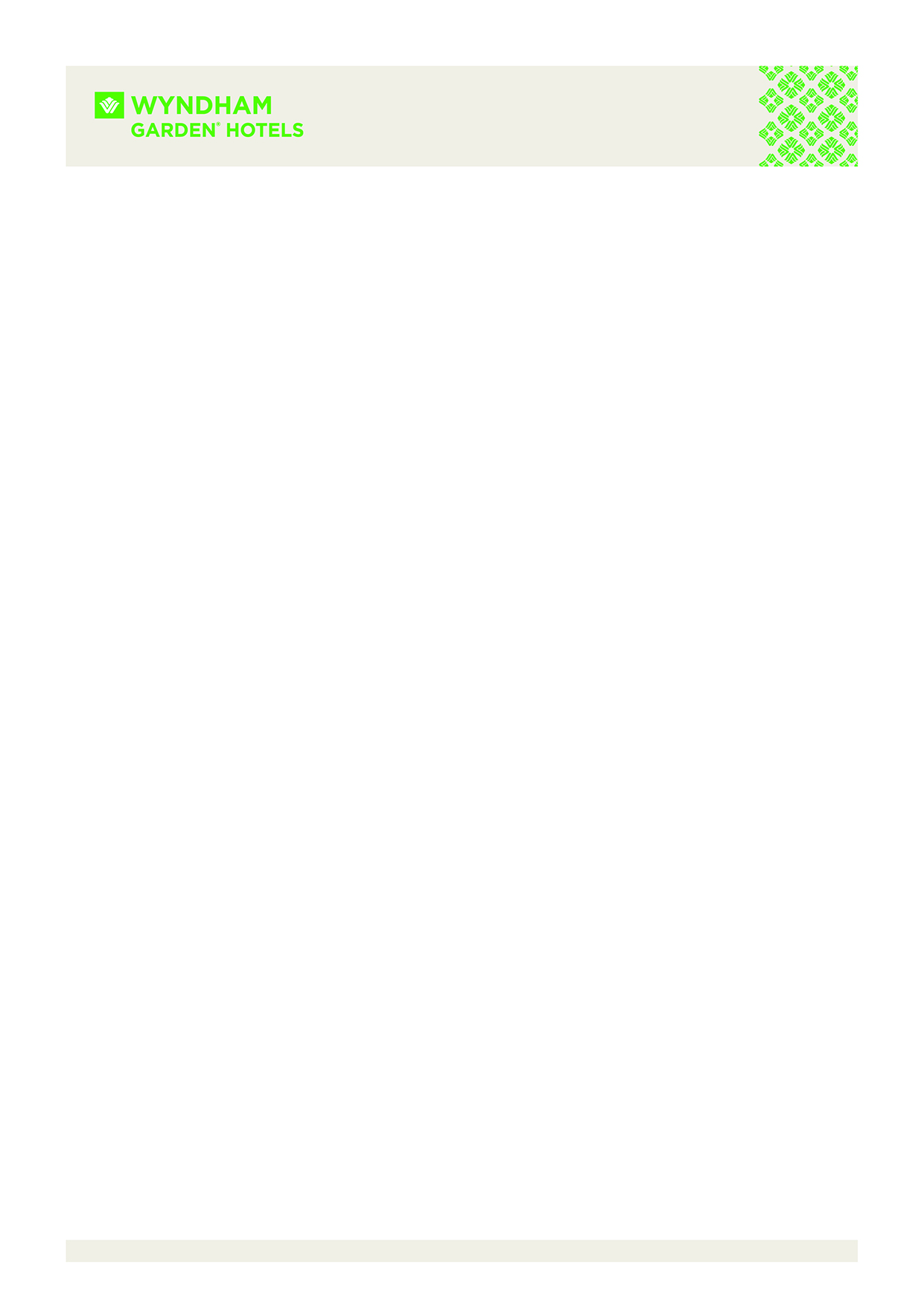 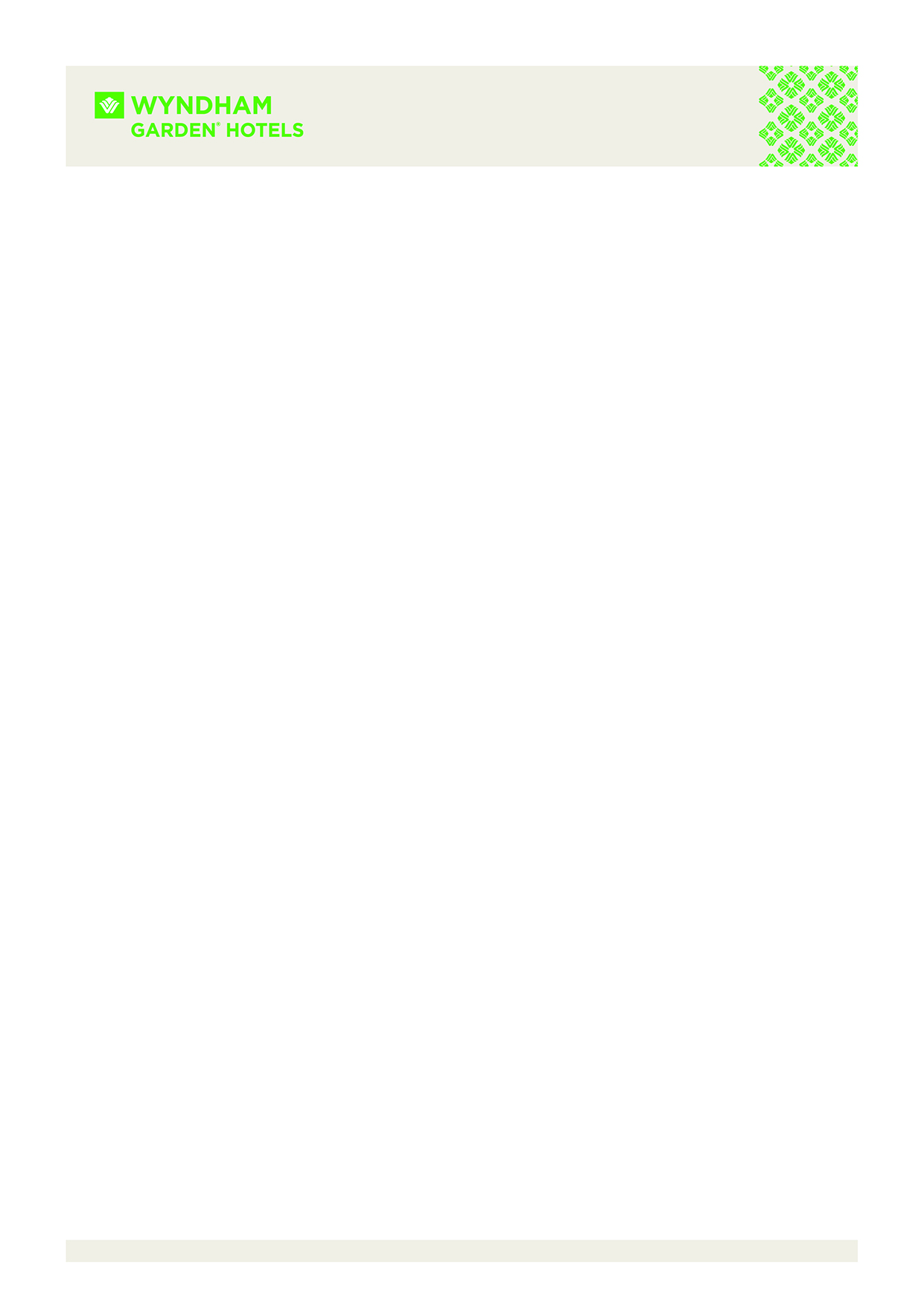 Übernachtung ab € 68,00
pro Nacht im Einzelzimmer
Zusatz-Leistungen (Preis pro Person)
Abendessen als regionales „Frühlingsbuffet“ nach Wahl des Küchenchefs: € 19,00
(Fackelschein)-Bogenschießen im hoteleigenen Park:  € 20,00 
Geführte Fackelwanderung: € 10,00 
Aktive Kaffeepause:  Preis je nach Gruppengröße
inkl. reichhaltigem Frühstücksbuffet
Hoteleigene Parkplätze vor dem Hotel
*Angebot gültig auf Anfrage und nach Verfügbarkeit, ab 10 Teilnehmer
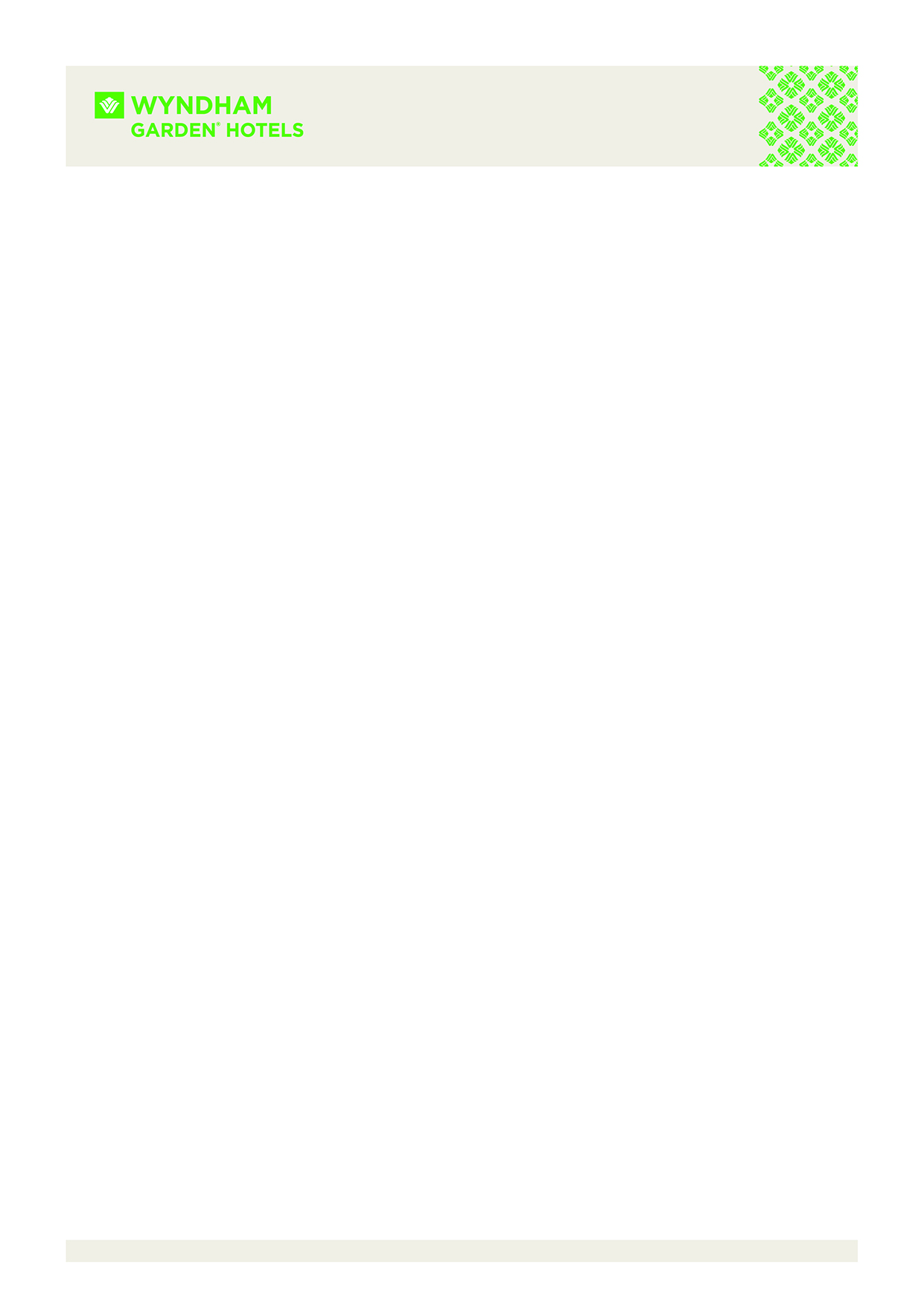 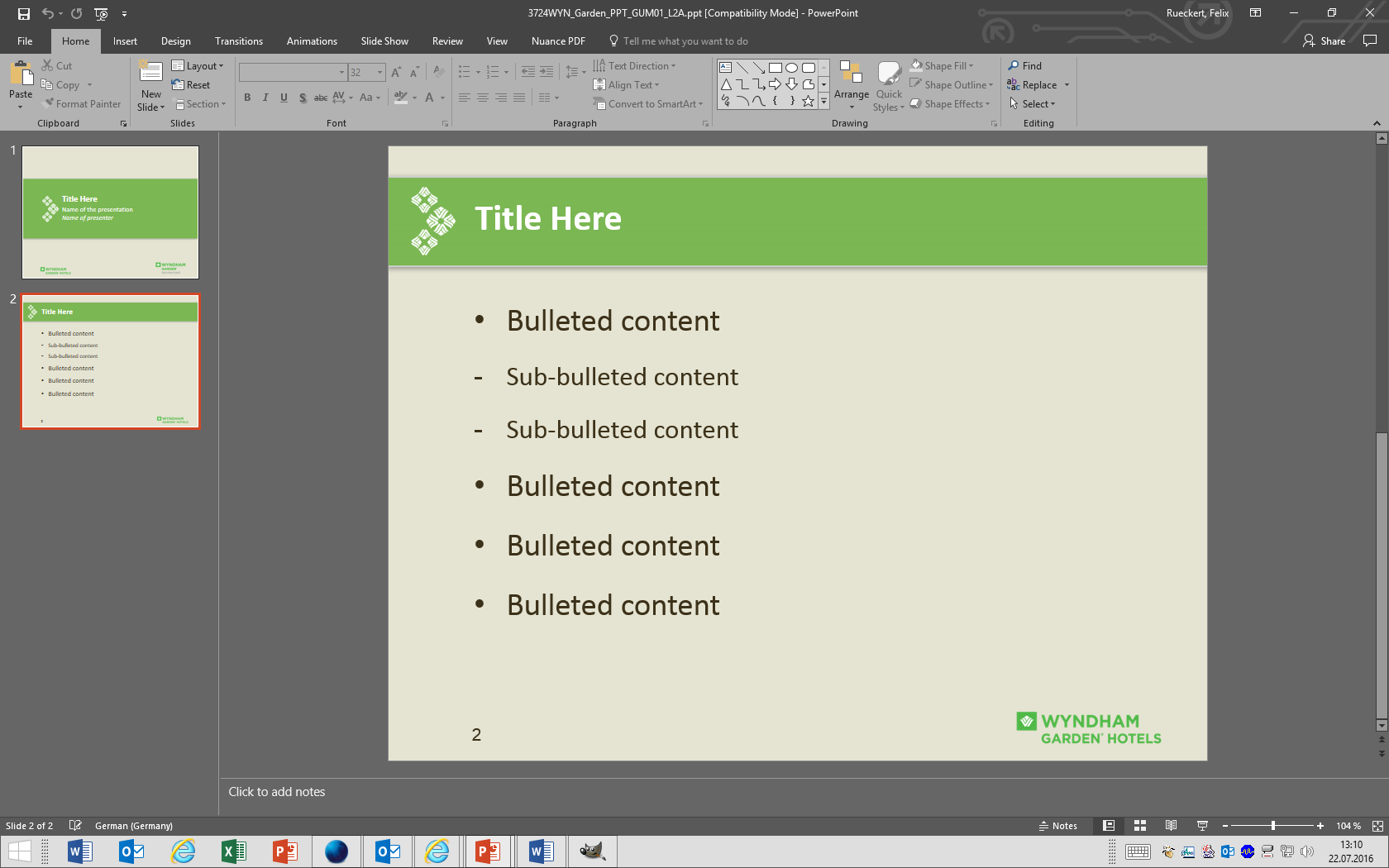 Anfragen bitte an Kavitha Fein-Shivapatham
Wyndham Garden Lahnstein Koblenz, Zu den Thermen, 56112 Koblenz
T +49 (0) 2621 912119 F +49 (0) 2621 912100 M. +49 171 9951959
E kavitha.fein@wyndhamgardenlahnstein.com